Правописание  местоимений с предлогами.
УРОК РУССКОГО ЯЗЫКА В 4 КЛАССЕ
Ббдкзжаждрдбжнбббадвзажл
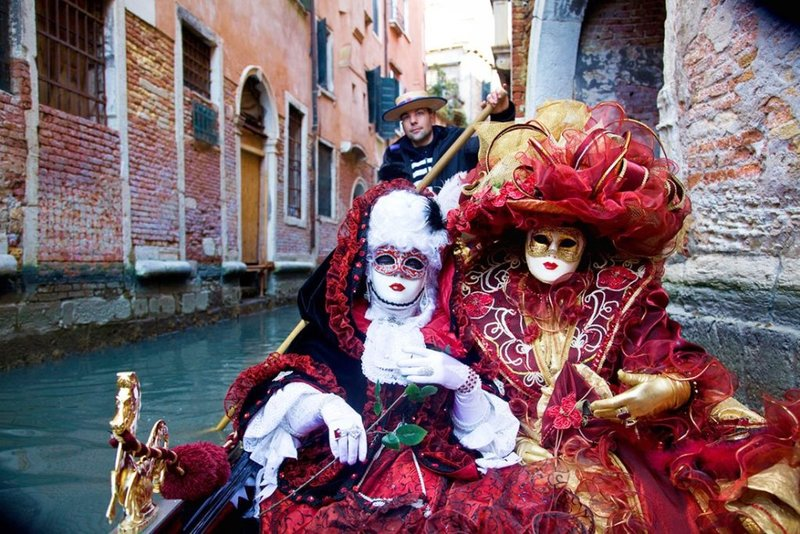 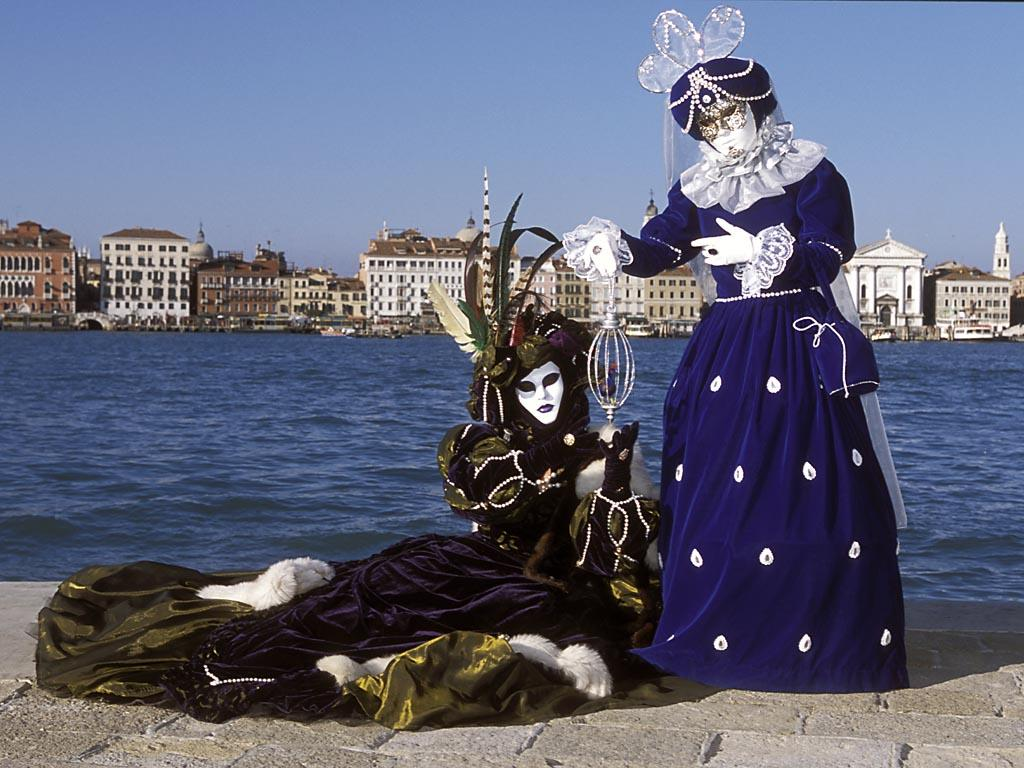 Карнава́л (из фр. саrnаval от итал. саrnevalе: саrnе «мясо» и vale «прощай»)  — праздник, связанный с переодеваниями, маскарадами и красочными шествиями, отмечаемый перед Великим постом. Последний день Венецианского карнавала носил название Жирный вторник. Потому что на следующий день начинался сорокадневный пост перед Пасхой. Сопровождается массовыми народными гуляньями с уличными шествиями и театрализованными представлениями.
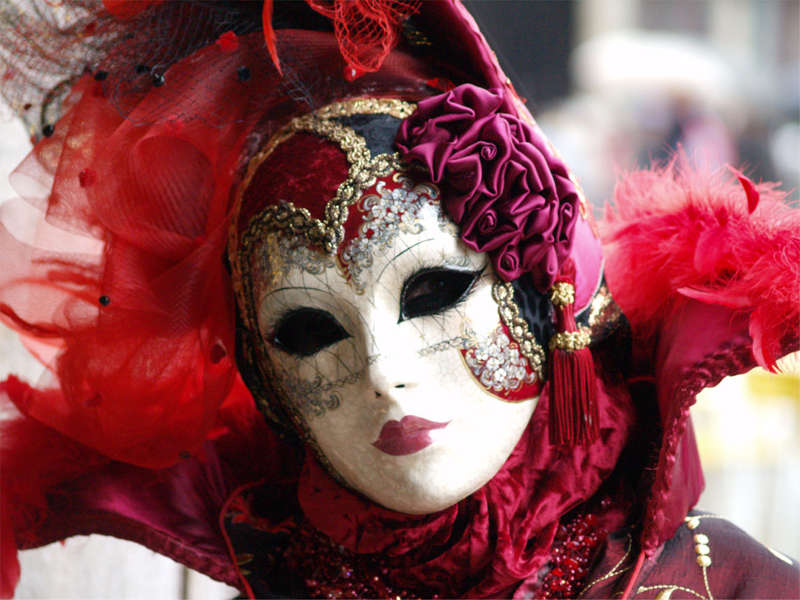 Карнавальный



                                  карнавальщик


карнавальщица
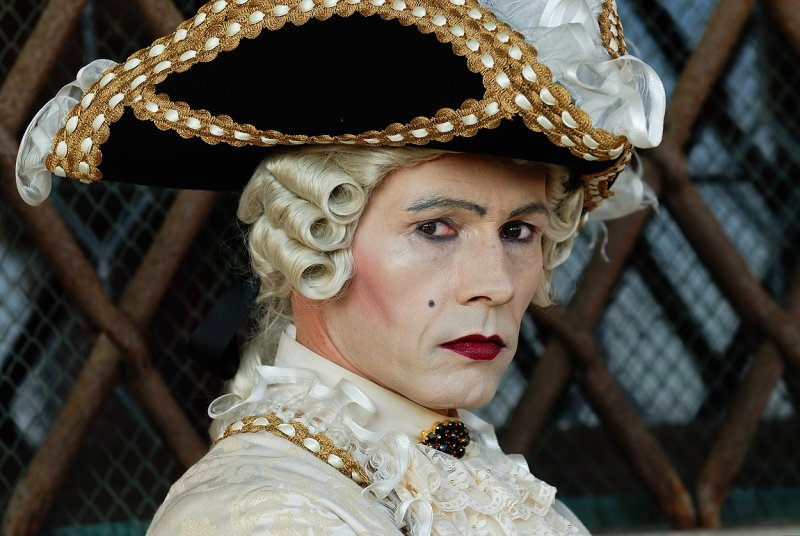 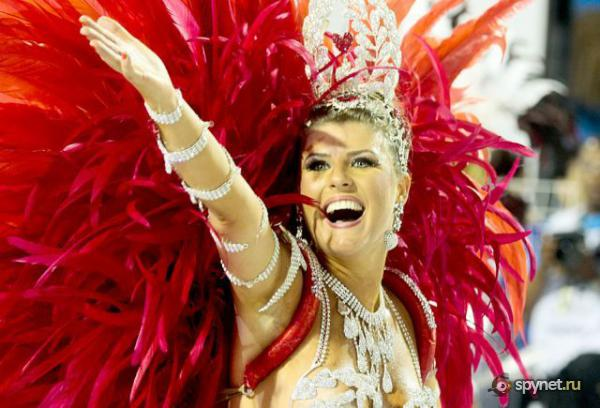 Они могли бы принять участие в карнавале, если бы были в Венеции на месяц раньше.
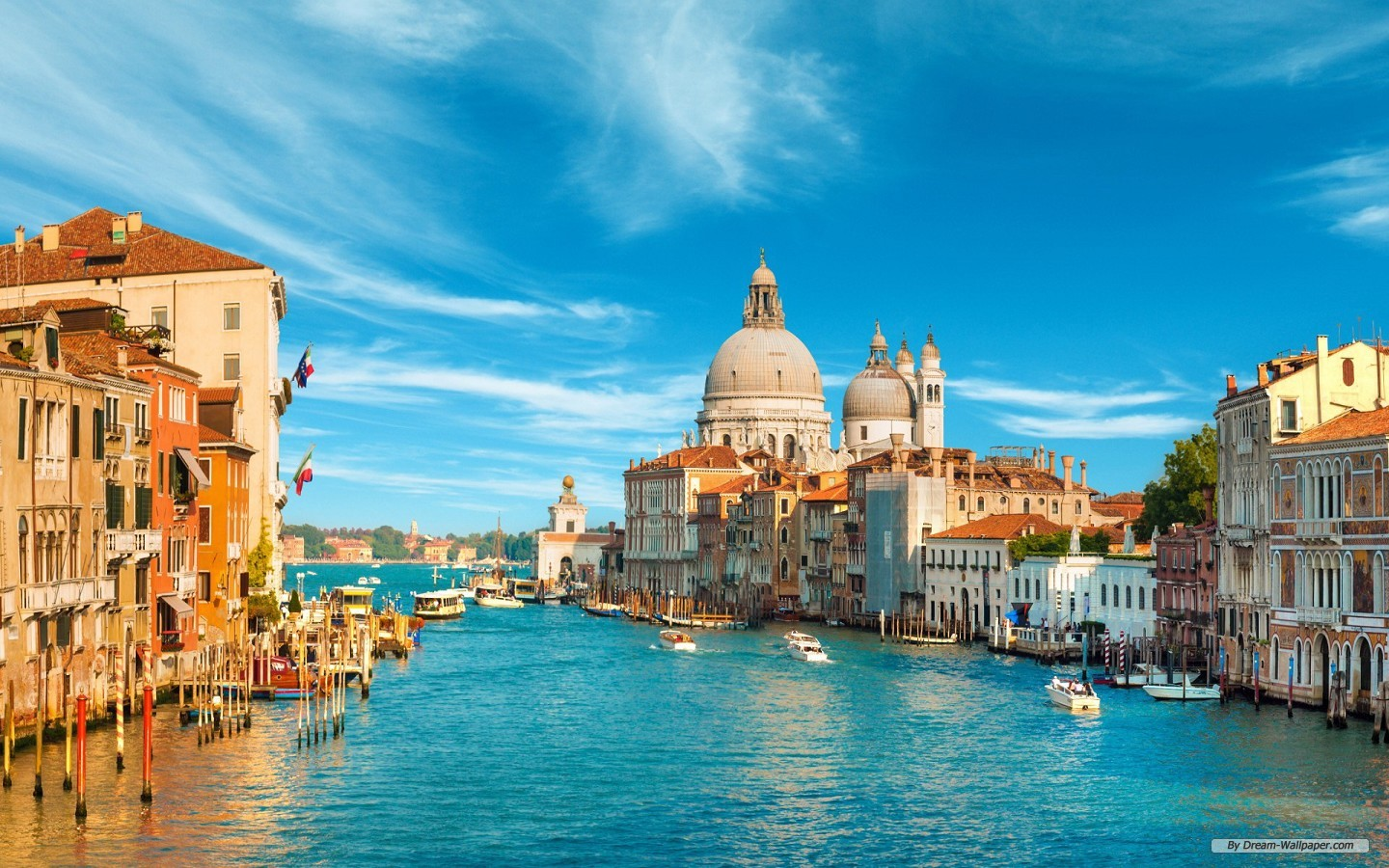 Вывод:
местоимения с предлогами пишутся раздельно.
После предлогов в местоимениях 3-го лица пишется буква н.
ШУТ 
1. В старину лицо при барском доме или при дворце, в обязанности которого входило развлекать забавными выходками господ и гостей. Придворный шут. Барский шут.
2. Комический персонаж в старинных комедиях, балаганных представлениях.



Шут=Скоморох
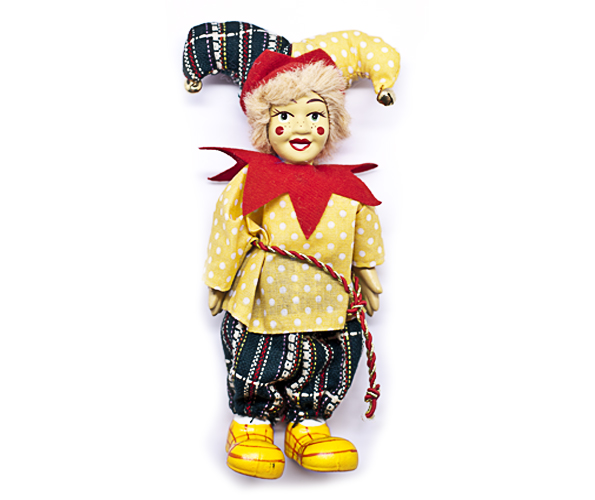 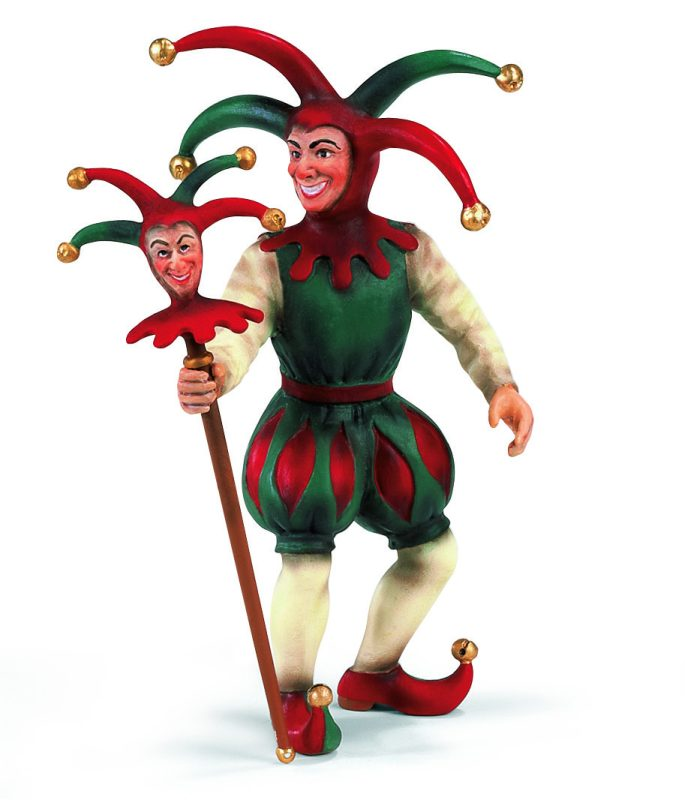 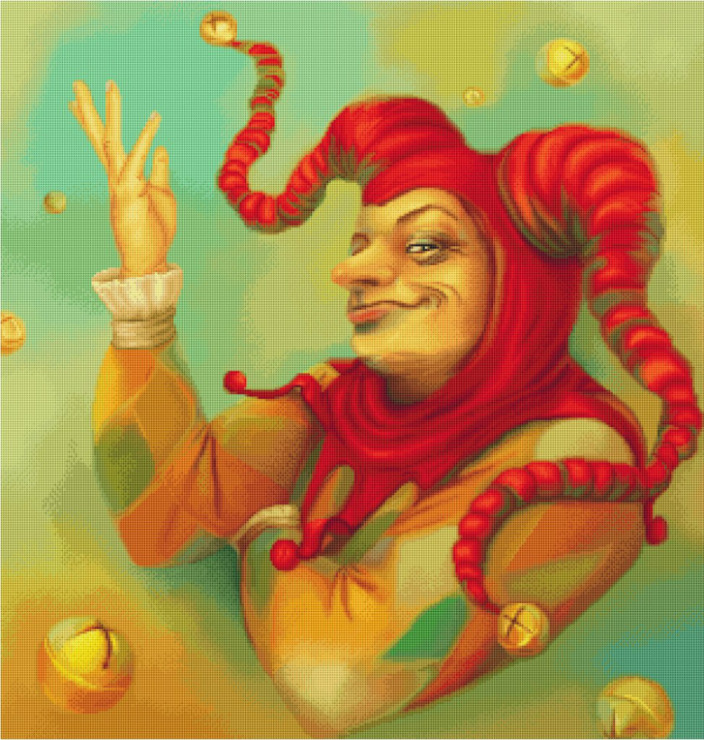 Шут гороховый - 1) пустой человек, чудак, служащий всеобщим посмешищем;
 2) (прост.) бранное выражение в адрес кого-нибудь; 
3) смешно, некрасиво или старомодно одетый человек.
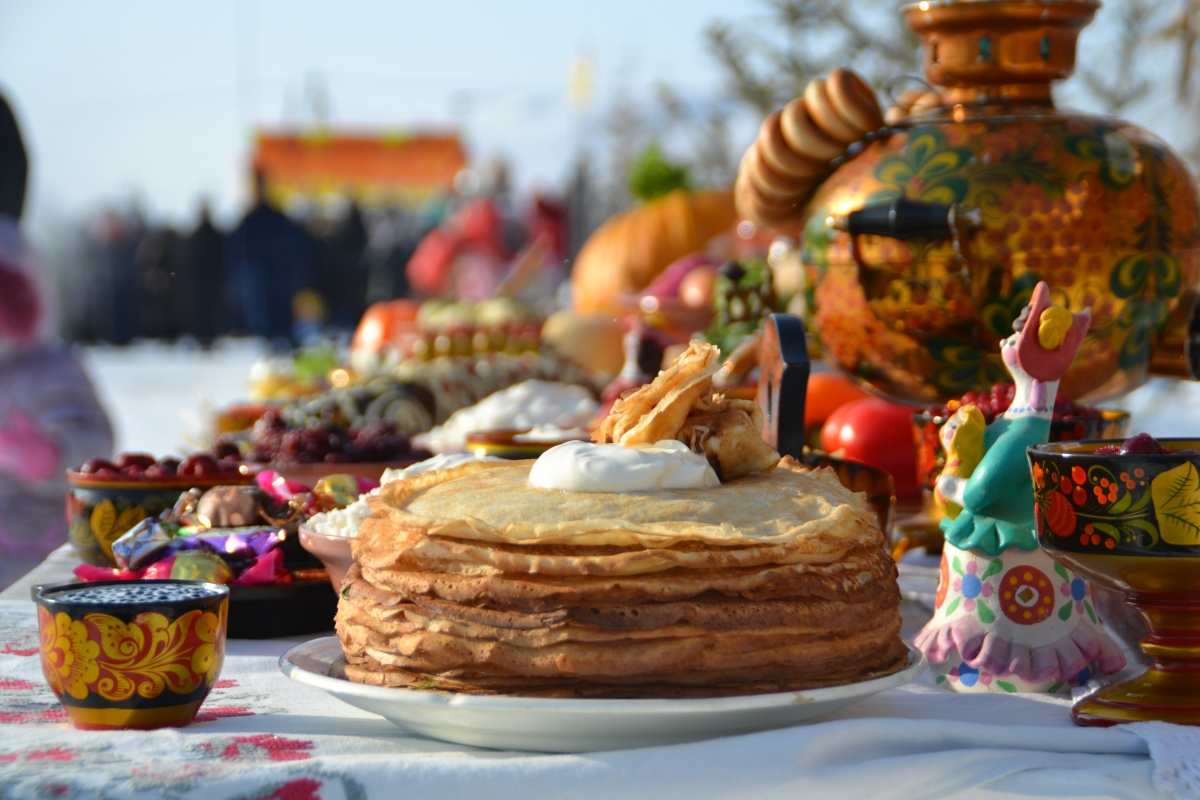 Всех блинами угости, Да прощенья попроси.
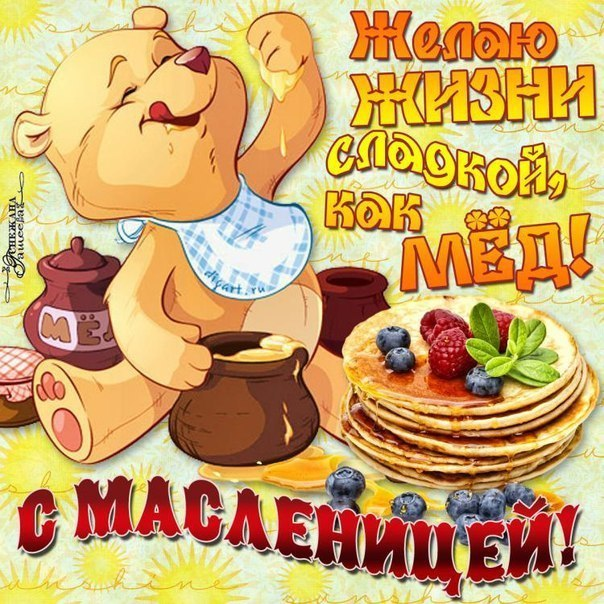 Дорогая Ирина Петровна!
Поздравляем Вас с Масленицей!
Желаем Вам крепкого здоровья, счастья, 
радости и больших успехов в работе.
С уважением Ваши ученики.